The oblique pulsator model
Don Kurtz
Jeremiah Horrocks Institute
University of Central Lancashire
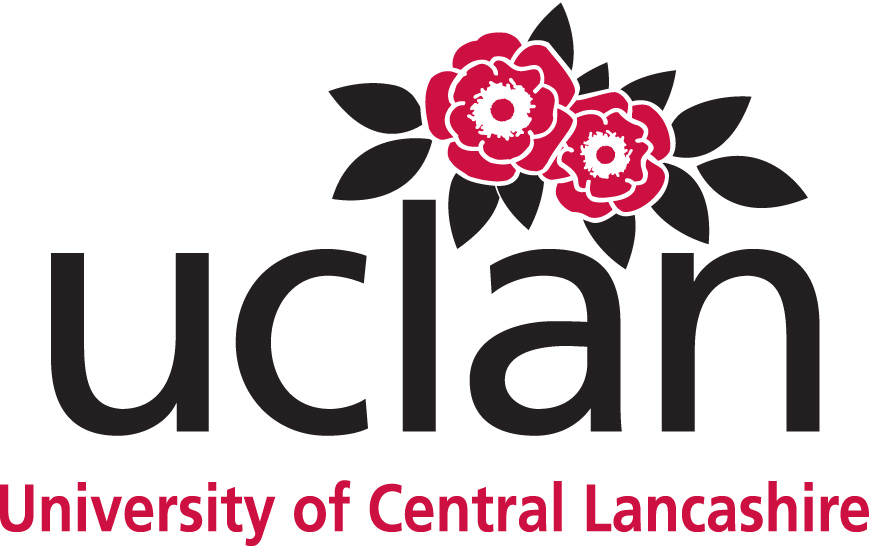 IAC WS 2010 – Lecture 1
11/25/10
This is not a rotationally split multiplet – so what is it?
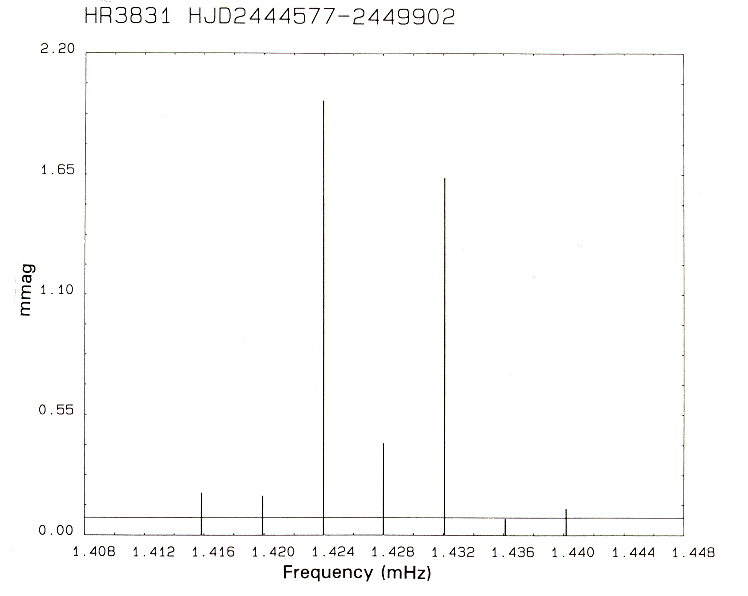 IAC WS 2010 – Lecture 2
11/25/10
A simple idea
What if the pulsation axis is not the rotation axis?
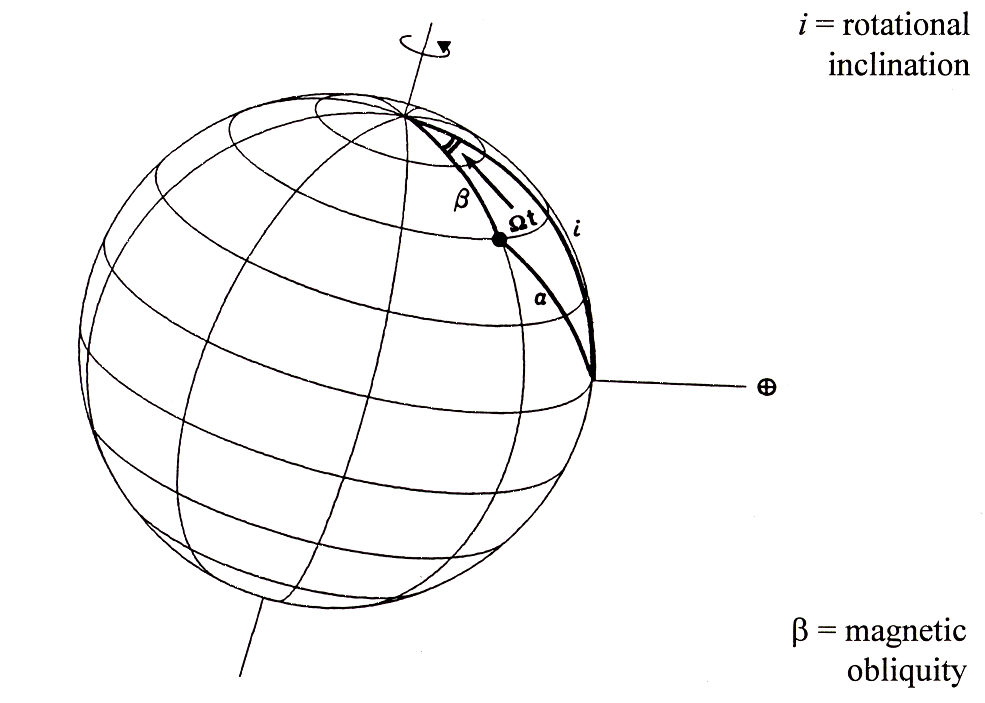 Kurtz 1982, MNRAS, 200, 807 – 859
Shibahashi & Saio 1985, PASJ, 37, 601
IAC WS 2010 – Lecture 2
11/25/10
A simple idea
For a nonradial mode the observed amplitude is:


where α is the angle between the line-of-sight and the pulsation axis;           i.e. the co-latitude of the pulsation mode,since the angle is measured form the pole, not the equator. 
If the line-of-sight is over a node for any mode, the observed amplitude will be zero (in the absence of limb-darkening)
IAC WS 2010 – Lecture 2
11/25/10
A reminder
Aerts, Christensen-Dalsgaard, Kurtz, 2010, Asteroseismology, pp. 10-11
IAC WS 2010 – Lecture 2
11/25/10
An example: a dipole mode
An axisymmetric l = 1, m = 0 dipole mode:



Pulsation pole-on: maximum observed amplitude 
Pulsation equator-on: minimum observed amplitude 
In this case the amplitude = zero, because the line-of-sight is over a node
IAC WS 2010 – Lecture 2
11/25/10
An example: a dipole mode
An sectoral l = 1, m = 1 dipole mode:



Pulsation equator-on: maximum observed amplitude 
Pulsation pole-on: minimum observed amplitude 
In this case the amplitude = zero, because the line-of-sight is over a node
IAC WS 2010 – Lecture 2
11/25/10
An example: a quadrupole mode
An axisymmetric l = 2, m = 0 quadrupole mode:


Pulsation pole-on: maximum observed amplitude 
Pulsation equator-on: -1/2 the pole-on amplitude 
- means 180o out of phase
minimum observed amplitude occurs when
  

In this case the amplitude = zero, because the line-of-sight is over a node
IAC WS 2010 – Lecture 2
11/25/10
Mode visibility – don’t be confused
For modes viewed pole-on  -                 best angle for highest amplitude –
	in the absence of limb-darkening:
IAC WS 2010 – Lecture 2
11/25/10
Mode visibility
Why does l = 1 have a higher observed amplitude than l = 0?
IAC WS 2010 – Lecture 2
11/25/10
A simple idea
For a dipole mode the observed amplitude is:
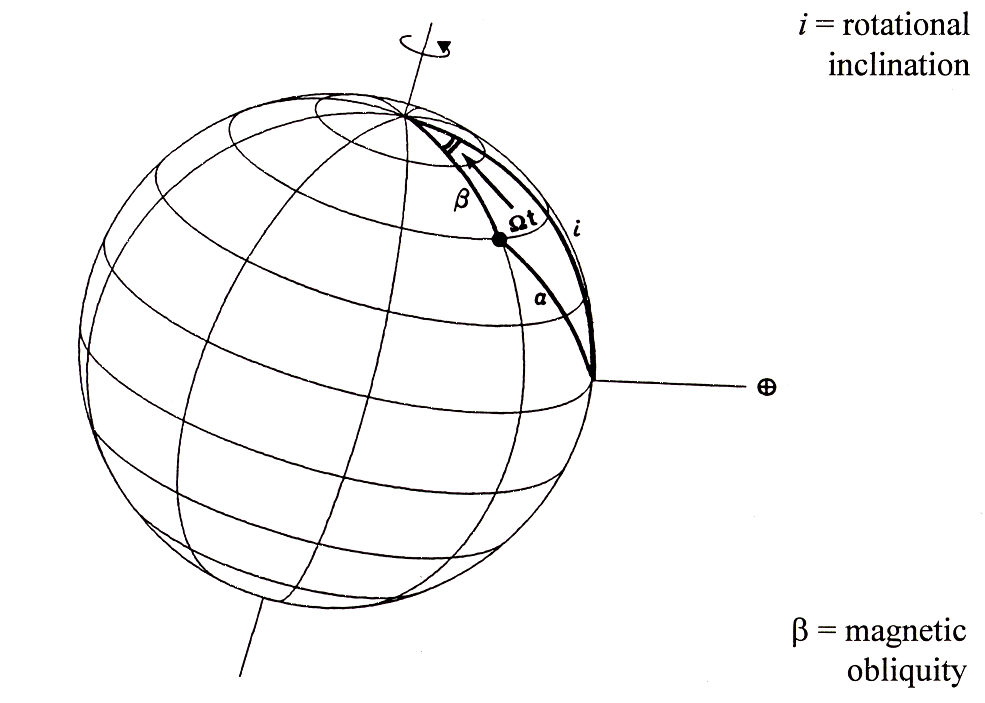 IAC WS 2010 – Lecture 2
11/25/10
Oblique pulsator model
IAC WS 2010 – Lecture 2
11/25/10
Trig identity
Try this
Sum them:
We find:
IAC WS 2010 – Lecture 2
11/25/10
Oblique pulsator model
IAC WS 2010 – Lecture 2
11/25/10
Oblique pulsator model
IAC WS 2010 – Lecture 2
11/25/10
Oblique pulsator model
The pulsation axis is not the rotation axis
This generates a (2l+1) multiplet
The frequencies are split by exactly the rotation frequency
At the time of pulsation maximum all members of the multiplet have the same pulsation phase
In the simplest model A+m = A-m
                           contains information about the geometry                  of the mode
IAC WS 2010 – Lecture 2
11/25/10
HR 3831 – a distorted oblique dipole mode
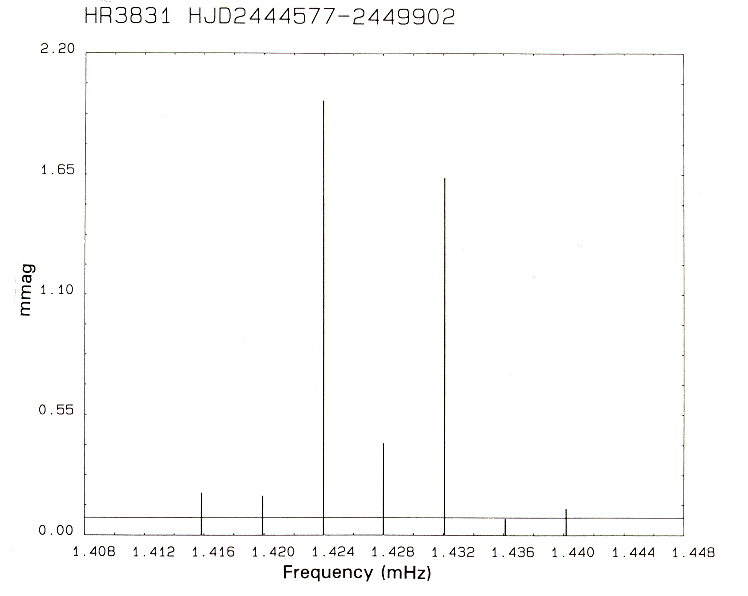 IAC WS 2010 – Lecture 2
11/25/10
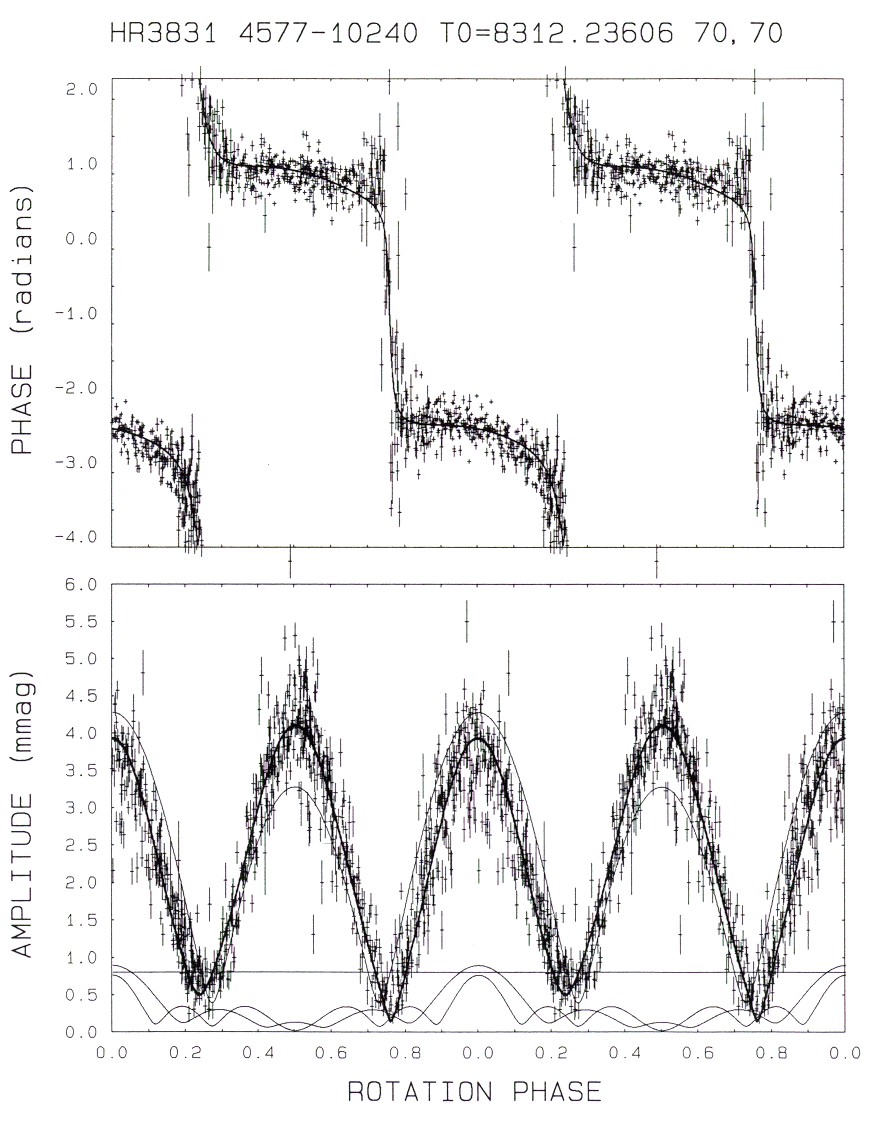 HR 3831
IAC WS 2010 – Lecture 2
11/25/10
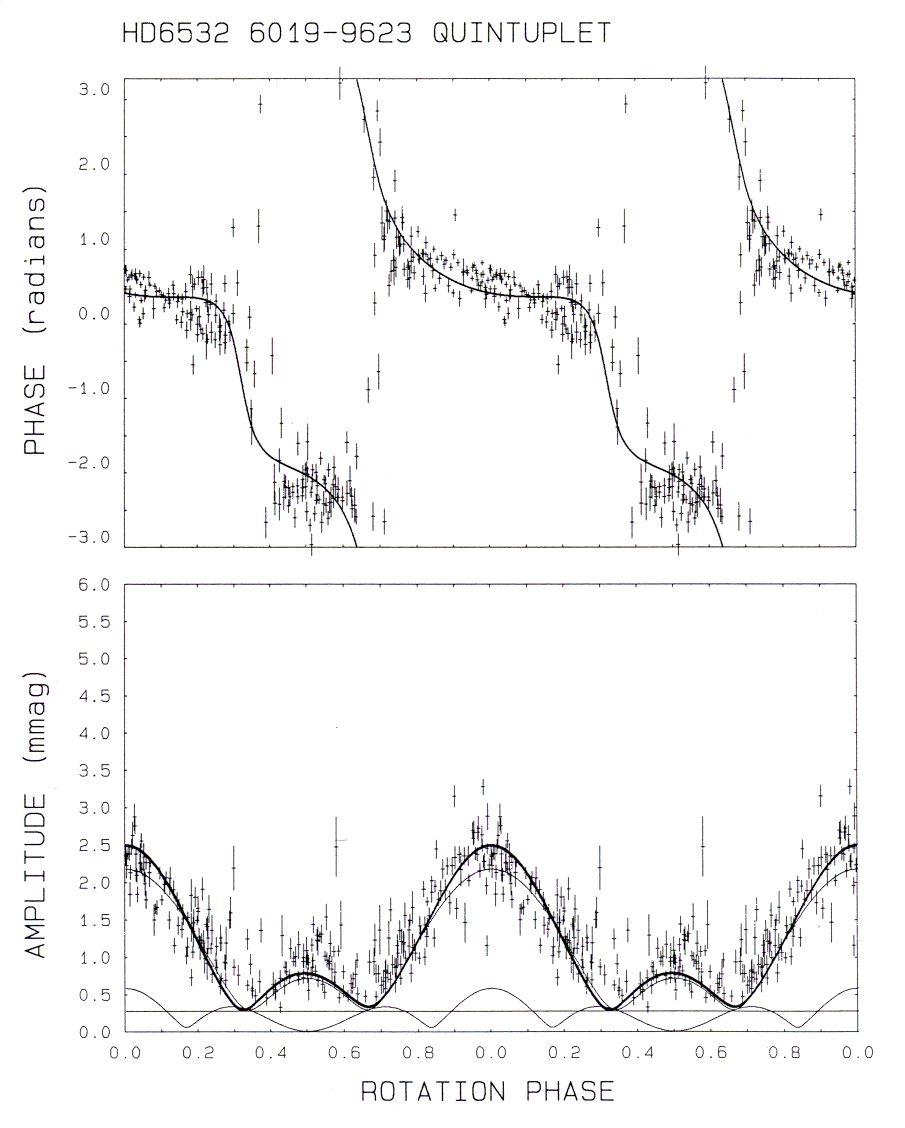 HD 6532
IAC WS 2010 – Lecture 2
11/25/10
Oblique pulsation
The roAp stars are oblique pulsators

Some white dwarfs with MG magnetic fields may be oblique pulsators

Neutron stars may be oblique pulsators
Kurtz, 1990, ARA&A, 28, 607 - 655
Montgomery et al., 2010, ApJ, 716, 84 (DBV GD 358)
Rosen etal., 2010, Bull. AAS, 42, 465
IAC WS 2010 – Lecture 2
11/25/10
Oblique pulsation
Oblique pulsation has been proposed as an explanation of the Blazhko effect in RR Lyrae stars


Could tidal distortion in close binary stars cause the pulsation axis to be the tidal axis?
Ask Kelly Hambleton
Shibahashi 2000, ASPC, 203, 299
Szabó et al., 2010, MNRAS, in press
IAC WS 2010 – Lecture 2
11/25/10
What is interestingabout roAp stars?
Teff: 6600 – 8500 K
Ppul: 5.65 – 21.2 min
Asymptotic p modes
Aphot: < 10 mmag
Arv: < 3000 m s-1
Bs: < 30 kG
Atomic diffusion
IAC WS 2010 – Lecture 2
11/25/10
XCOV20
HR1217
48 astronomers
8 observatories
3 weeks
IAC WS 2010 – Lecture 2
11/25/10
HR 1217 WET Xcov20
= 14 mag
precision
Kurtz et al., 2005, MNRAS, 358, 651
IAC WS 2010 – Lecture 2
11/25/10
HR 1217 WET Xcov20
Kurtz et al., 2005, MNRAS, 358, 651
IAC WS 2010 – Lecture 2
11/25/10
HR 1217 WET Xcov20
Kurtz et al., 2005, MNRAS, 358, 651
IAC WS 2010 – Lecture 2
11/25/10
Magnetic purturbation to the pulsation frequencies
Cunha, M. Gough, D., 2001, MNRAS, 319, 1020

Bigot et al. 2000, A&A, 356, 218

Saio, H., 2005, MNRAS, 360, 1022

Cunha, M., 2007, CoAst, 150, 148
IAC WS 2010 – Lecture 2
11/25/10
IAC WS 2010 – Lecture 2
11/25/10
IAC WS 2010 – Lecture 2
11/25/10
HR1217: weighting the observations
White, T. et al., MNRAS, in preparation
IAC WS 2010 – Lecture 2
11/25/10
HR1217: short time scale variations
1986 data
White, T. et al., MNRAS, in preparation
IAC WS 2010 – Lecture 2
11/25/10
HR 1217 magnetic Doppler Imaging
Lueftinger et al. 2010, A&A, 509, 71
IAC WS 2010 – Lecture 2
11/25/10
HR 1217 magnetic Doppler Imaging
Lueftinger et al. 2010, A&A, 509, 71
IAC WS 2010 – Lecture 2
11/25/10
New upper atmospheric frequencies
log 5000
Pr, Nd
5
4
3
2
1
 0
H
Fe
Short time-scale variability not seen in photometry
IAC WS 2010 – Lecture 2
11/25/10
IAC WS 2010 – Lecture 2
11/25/10
IAC WS 2010 – Lecture 2
11/25/10
New upper atmospheric frequencies
log 5000
Pr, Nd
5
4
3
2
1
 0
H
Fe
Highest relative Amp for Pr III, Nd III
Lower relative Amp for Nd II, H
Low amplitude in photometry
Strong level effect
Modes? some frequencies are stable
Energy gain and loss?
IAC WS 2010 – Lecture 2
11/25/10
Why use an 8-m telescope to observe bright stars?
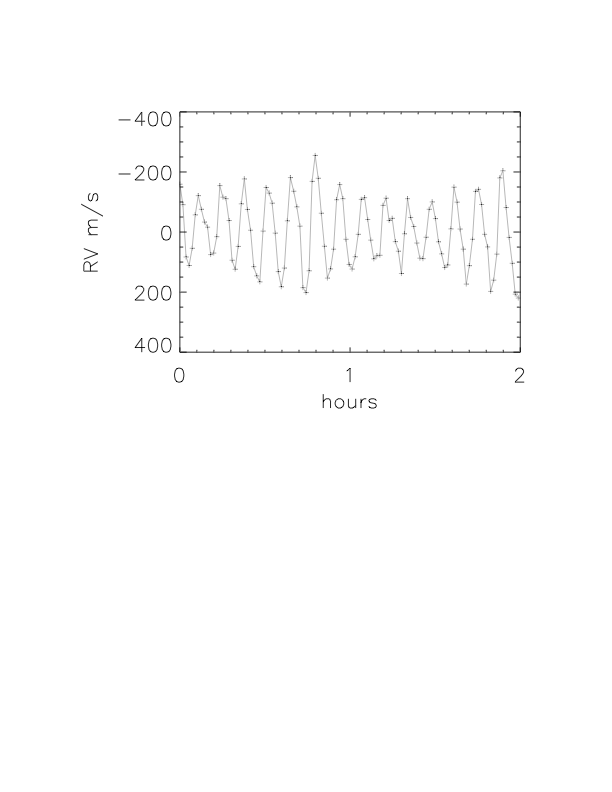 IAC WS 2010 – Lecture 2
11/25/10
Atomic diffusion
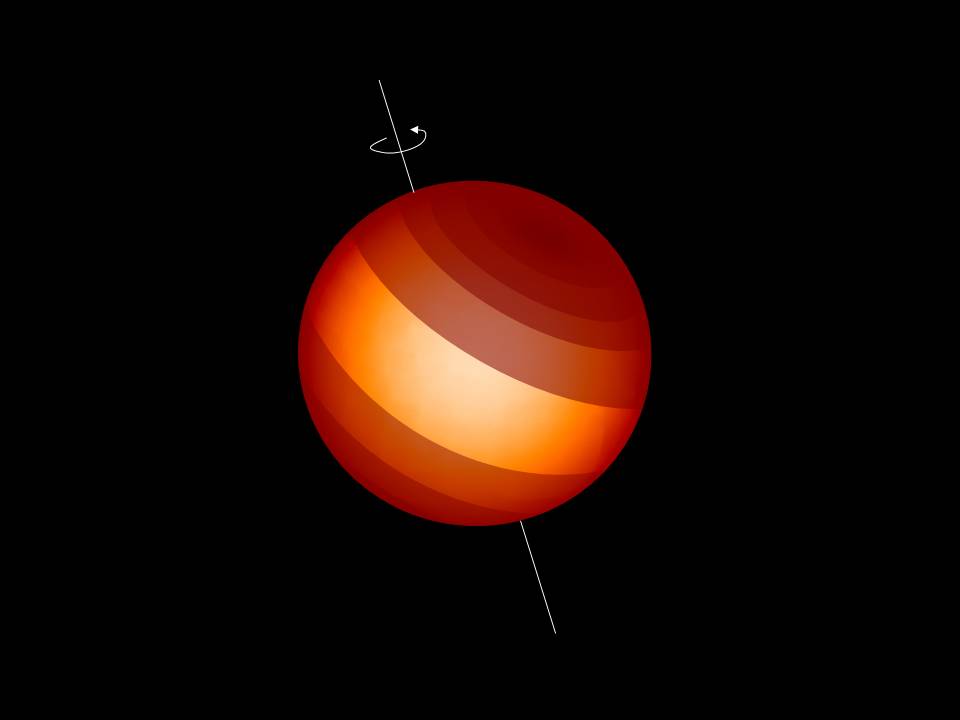 log 5000
Pr, Nd
5
4
3
2
1
 0
H
Fe
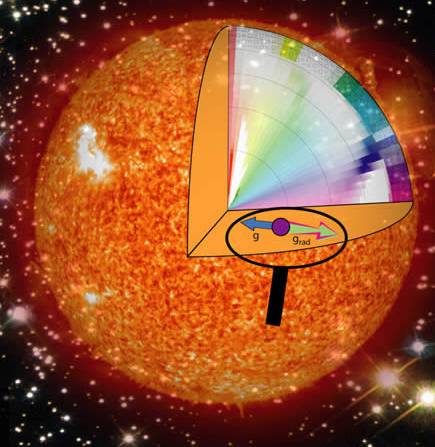 IAC WS 2010 – Lecture 2
11/25/10
HD75049         30 kG
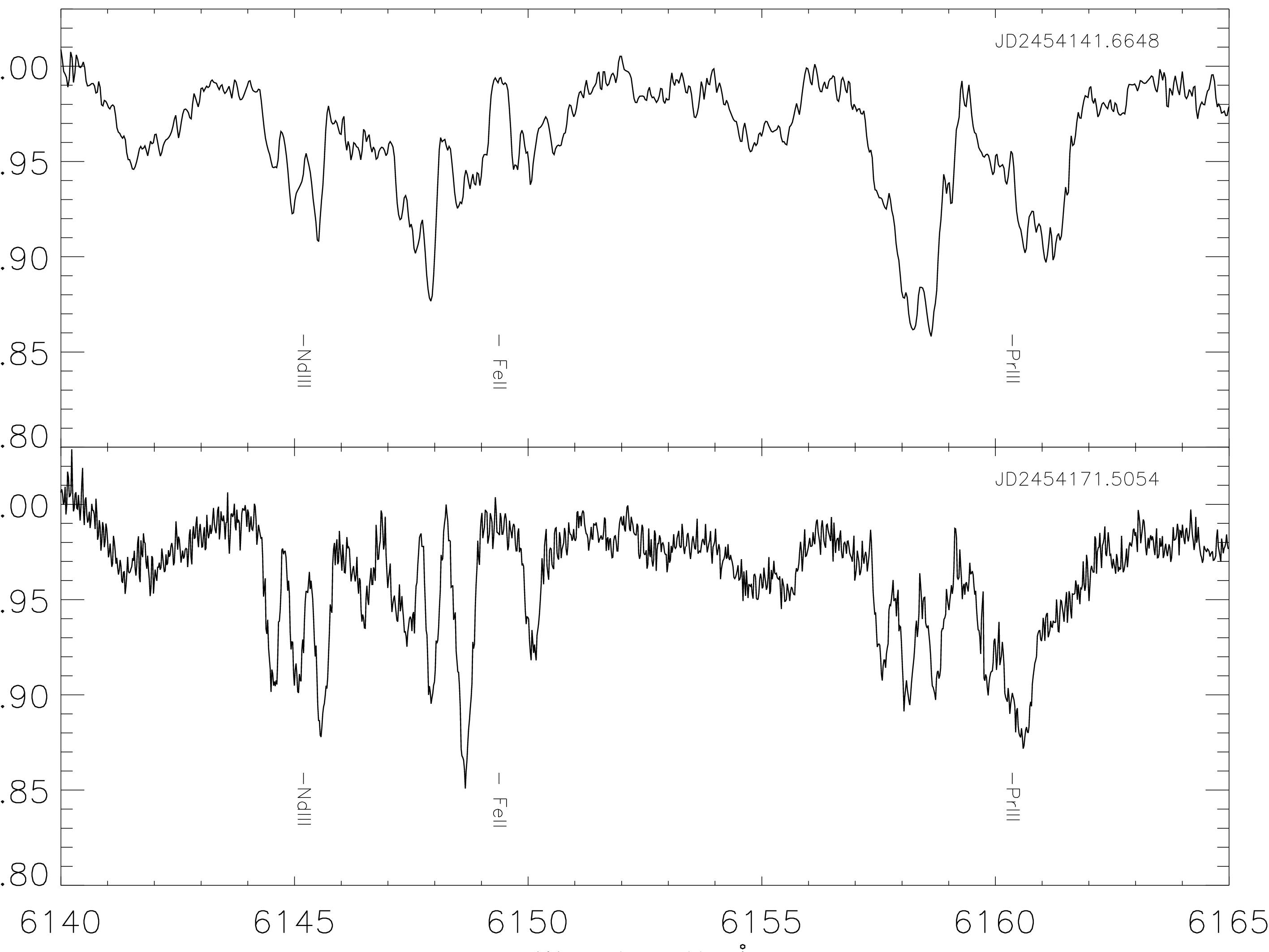 1
1
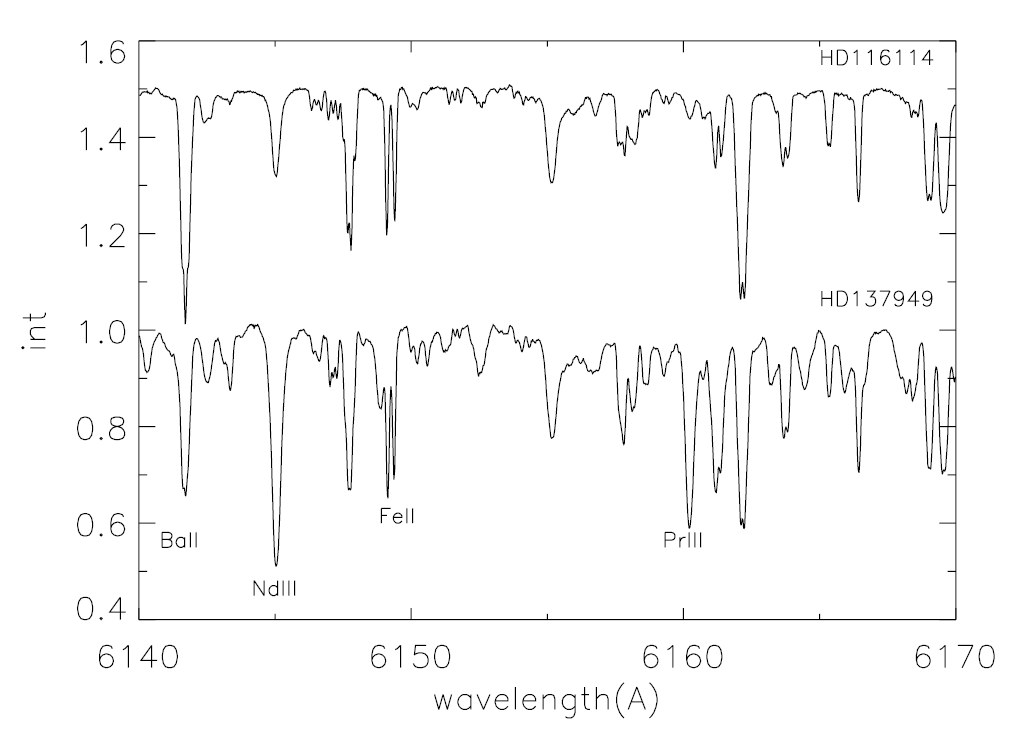 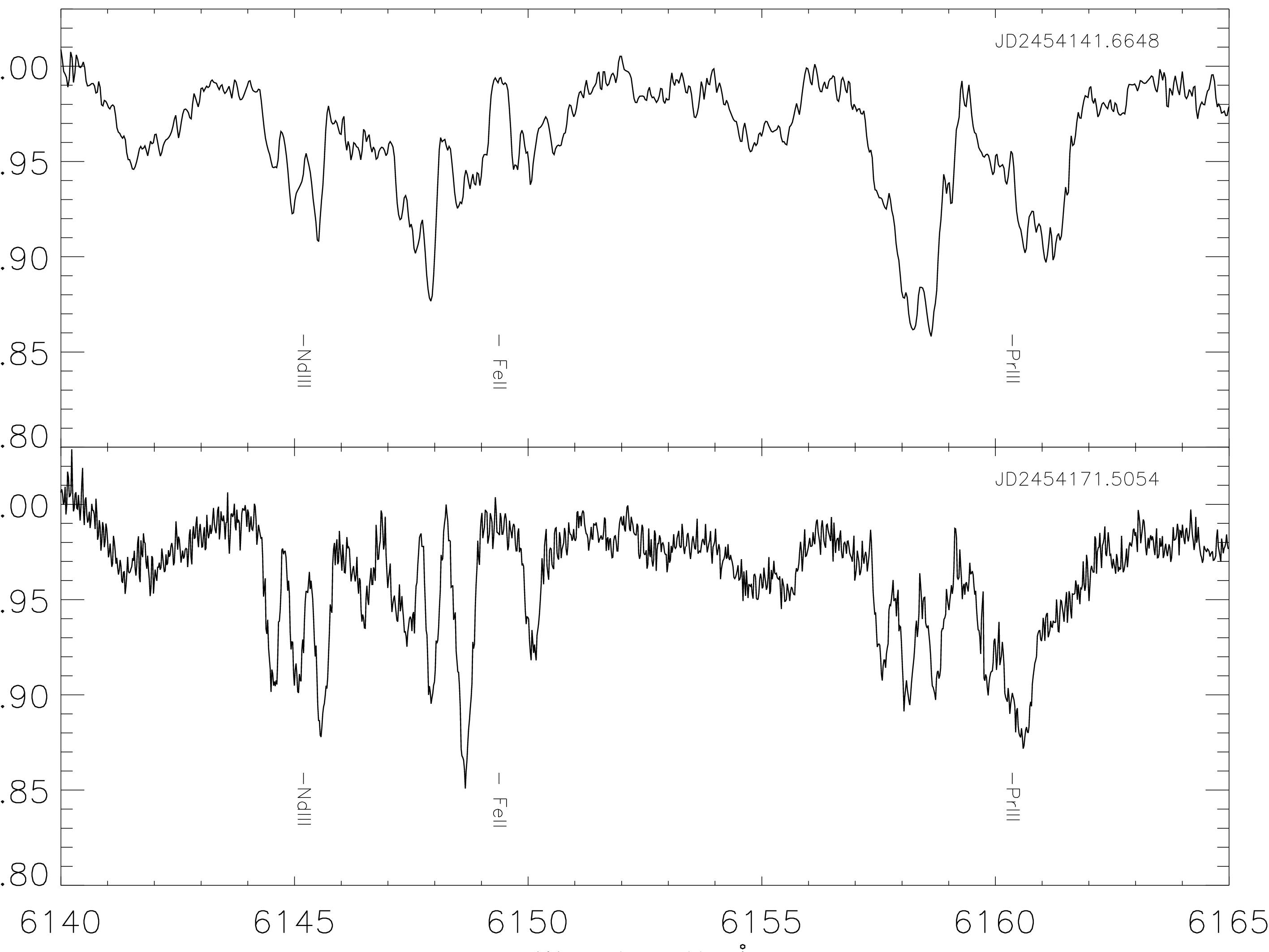 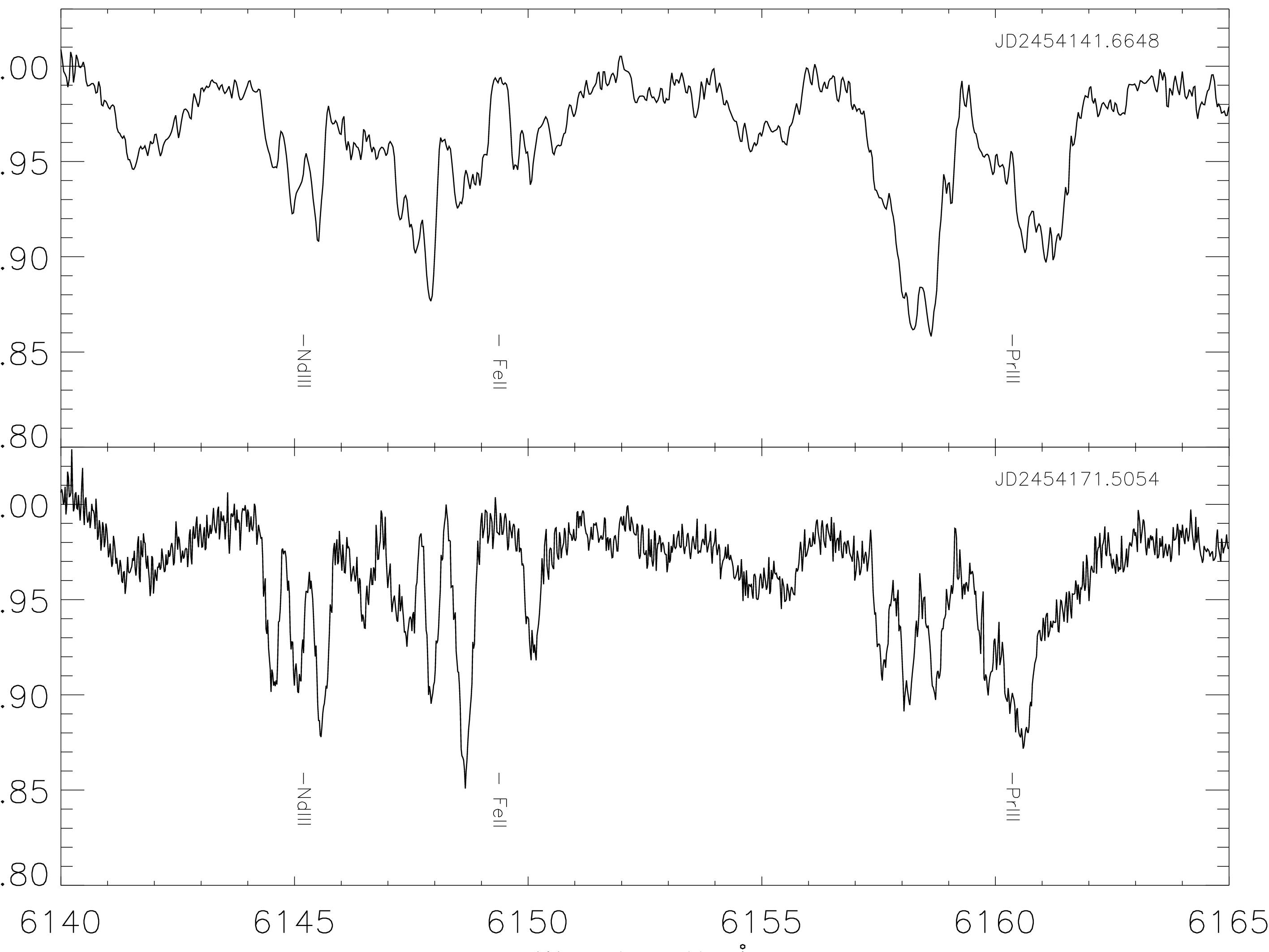 UCLan-005
12.5 kG
Freyhammer et al. 2008, MNRAS, 389, 441
IAC WS 2010 – Lecture 2
11/25/10
Doppler imaging of HD 99563NdIII spotsVLT UVES +Subaru HDS
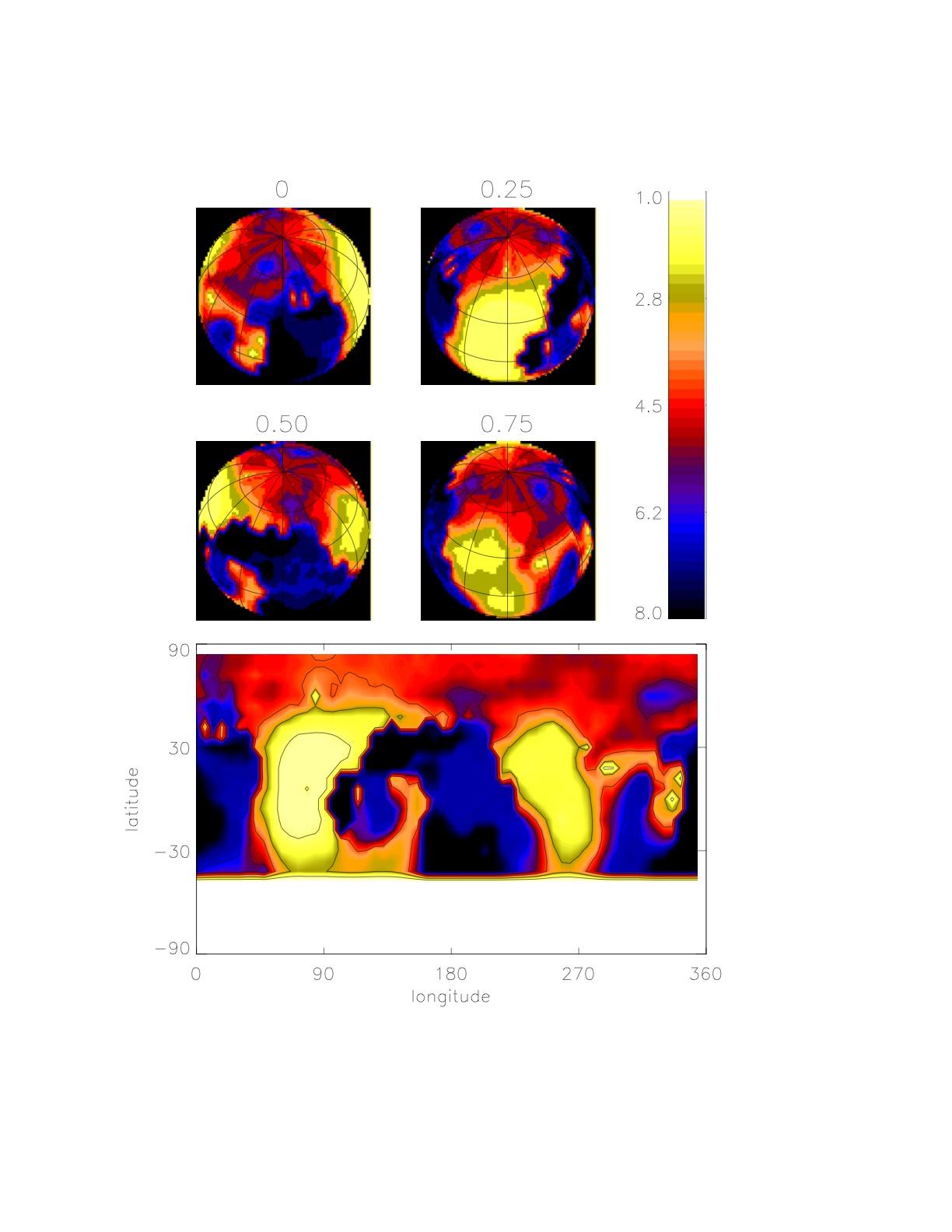 Freyhammer et al., 2009 MNRAS, 396, 325
IAC WS 2010 – Lecture 2
11/25/10
Doppler imaging of HD 99563EuII spotsVLT UVES +Subaru HDS
Freyhammer et al., 2009 MNRAS, 396, 325
IAC WS 2010 – Lecture 2
11/25/10
Line by line radial velocities
IAC WS 2010 – Lecture 2
11/25/10
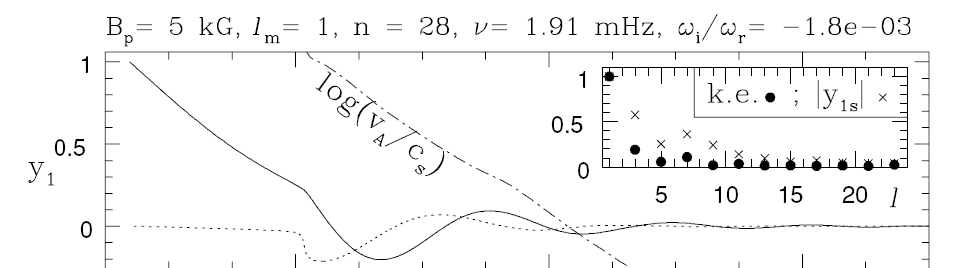 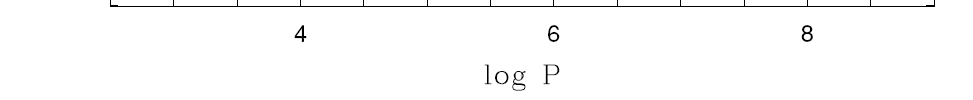  = 0.1
 = 0.7
Line bisector radial velocities
Saio, H. 2005, MNRAS, 360, 1022
IAC WS 2010 – Lecture 2
11/25/10
Viewing the 3rd dimension –nodes?
IAC WS 2010 – Lecture 2
11/25/10
Viewing the 3rd dimension –nodes?
IAC WS 2010 – Lecture 2
11/25/10
Viewing the 3rd dimension – nodes
IAC WS 2010 – Lecture 2
11/25/10
Viewing the 3rd dimension – nodes
IAC WS 2010 – Lecture 2
11/25/10
Viewing the 3rd dimension – running waves
IAC WS 2010 – Lecture 2
11/25/10
Viewing the 3rd dimension – running waves
IAC WS 2010 – Lecture 2
11/25/10
Viewing the 3rd dimension – running waves
IAC WS 2010 – Lecture 2
11/25/10
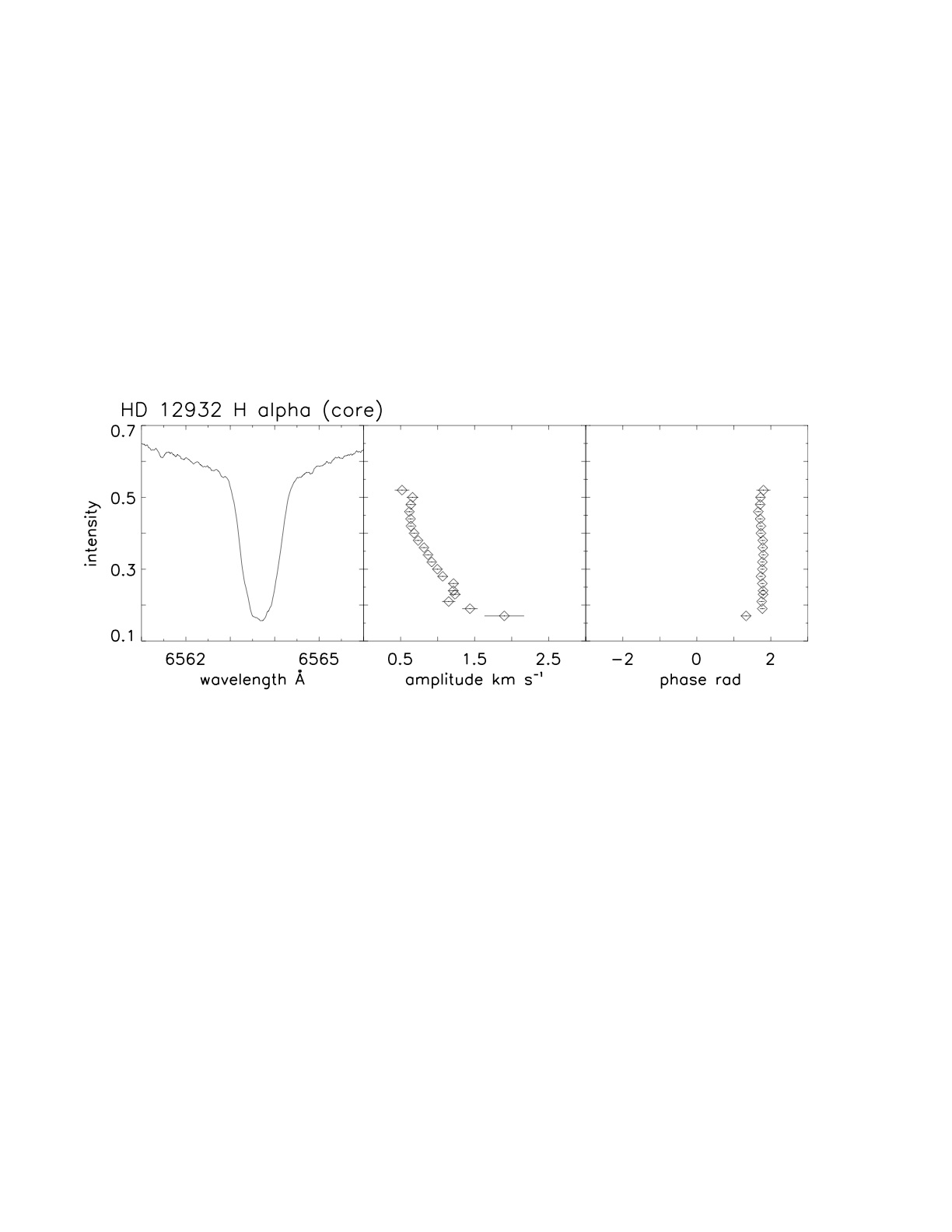  ~ 10-2
~ 10-5
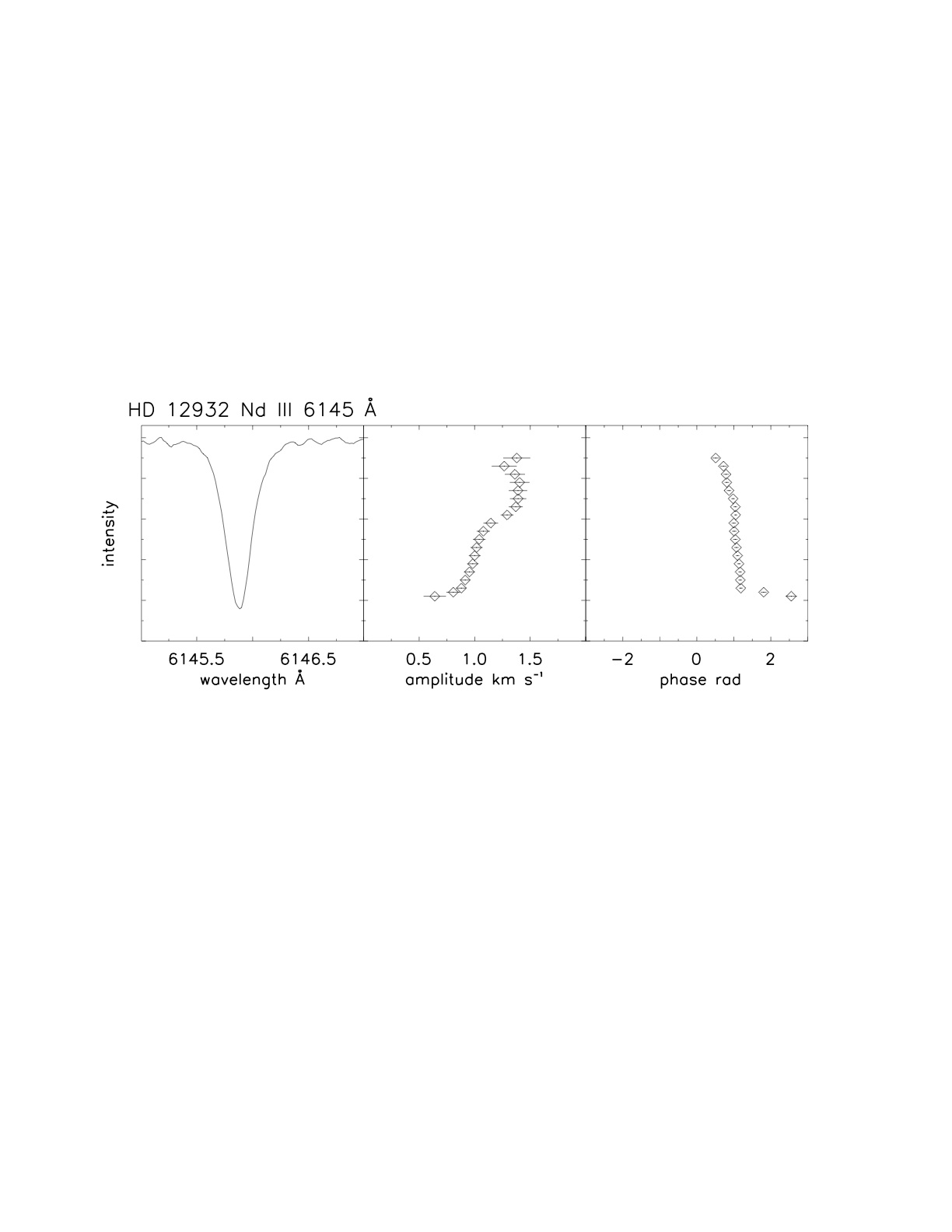  ~ 10-5
<<  ~ 10-5
IAC WS 2010 – Lecture 2
11/25/10
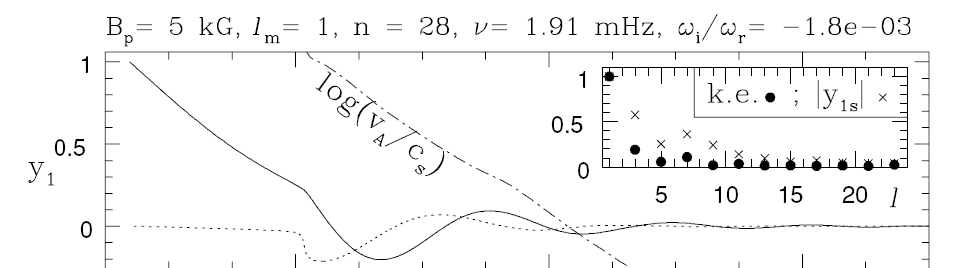 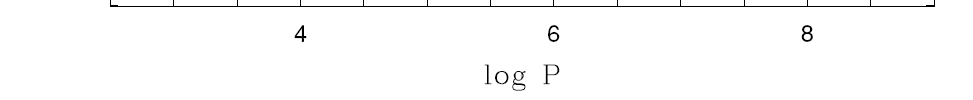  = 0.1
 = 0.7
Theoretical expectation
Saio, H. 2005, MNRAS, 360, 1022
IAC WS 2010 – Lecture 2
11/25/10
LPV for m >> 0
IAC WS 2010 – Lecture 2
11/25/10
 Equ
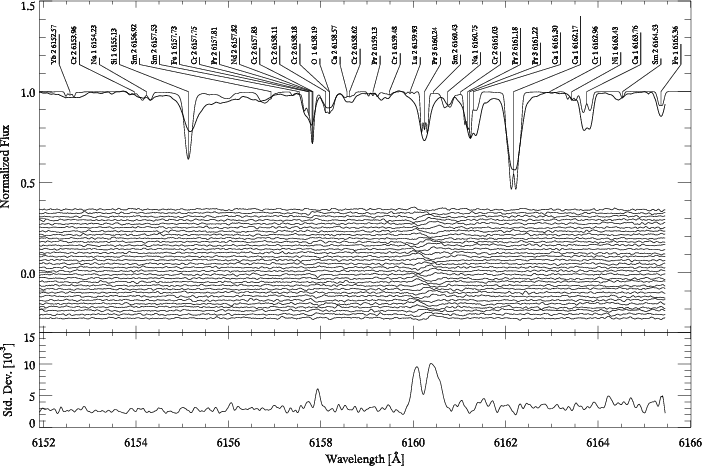 Pr III
6160
Kochukhov, O., Ryabchikova, T., 2001, A&A, 374, 615
IAC WS 2010 – Lecture 2
11/25/10
Upper atmosphere shock waves
Shibahashi, H., Gough, G., Kurtz, D., Kambe, E., 2008, PASJ, 60, 63
IAC WS 2010 – Lecture 2
11/25/10
HD99563 NdIII
IAC WS 2010 – Lecture 2
11/25/10
Studies of roAp stars atmospheres test:
Atmospheric structure in 3D
Pulsation mode geometry in 3D
Interaction of pulsation with rotation and strong magnetic fields
Atomic diffusion
IAC WS 2010 – Lecture 2
11/25/10
HD154708 – 24.5 kG
Hubrig et al. 2009, MNRAS, 396, 1018
IAC WS 2010 – Lecture 2
11/25/10
HD154708
Kurtz et al. 2005, MNRAS, 372, 286
IAC WS 2010 – Lecture 2
11/25/10
p modes and magnetic fields
Sunspots retard p modes
Sunspots deflect p modes and dissipate acoustic energy
roAp stars provide an observational look at p modes interacting with magnetic fields much stronger than in sunspots
IAC WS 2010 – Lecture 2
11/25/10